Архитектура цифрового репозитория публикаций на платформе DSpace.
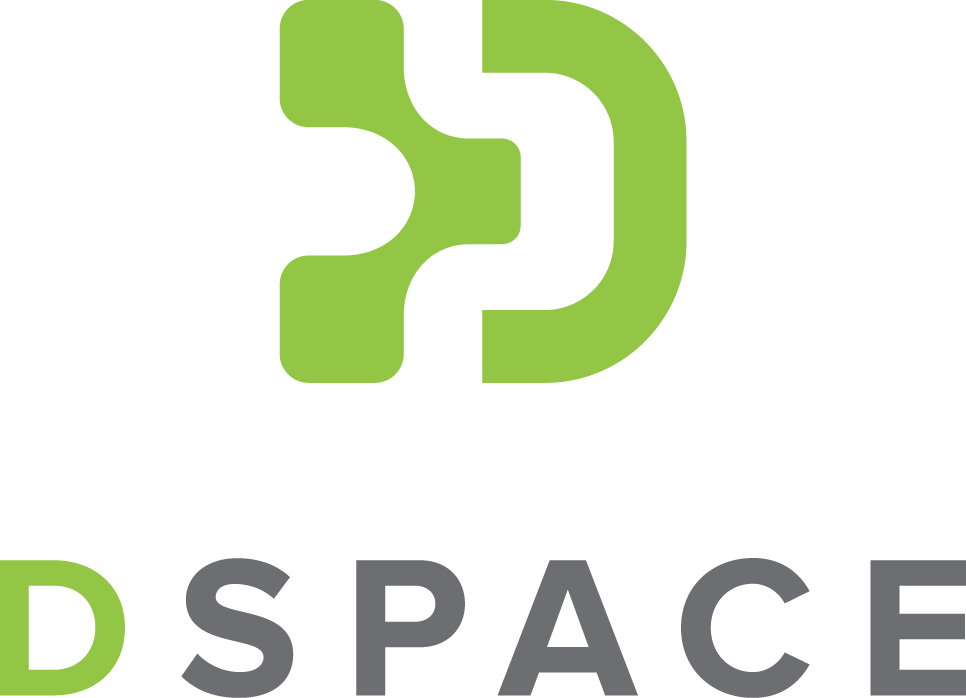 Бондяков А.С.

Инженер-программист 1й категории ЛИТ ОИЯИ
Определение DSpace как системы управления цифровыми ресурсами.

DSpace — это открытая платформа для создания, управления и публикации цифровых ресурсов, разработанная для учреждений и организаций, предоставляющая широкие возможности для хранения, поиска, архивирования и распространения цифровой информации.



- Основные задачи:

Установка, настройка и расширение функциональности системы.

Оптимизация программного обеспечения, систем поиска, обеспечивающих эффективное функционирование репозитория.

Системное администрирование, сопровождение, организация резервного копирования.
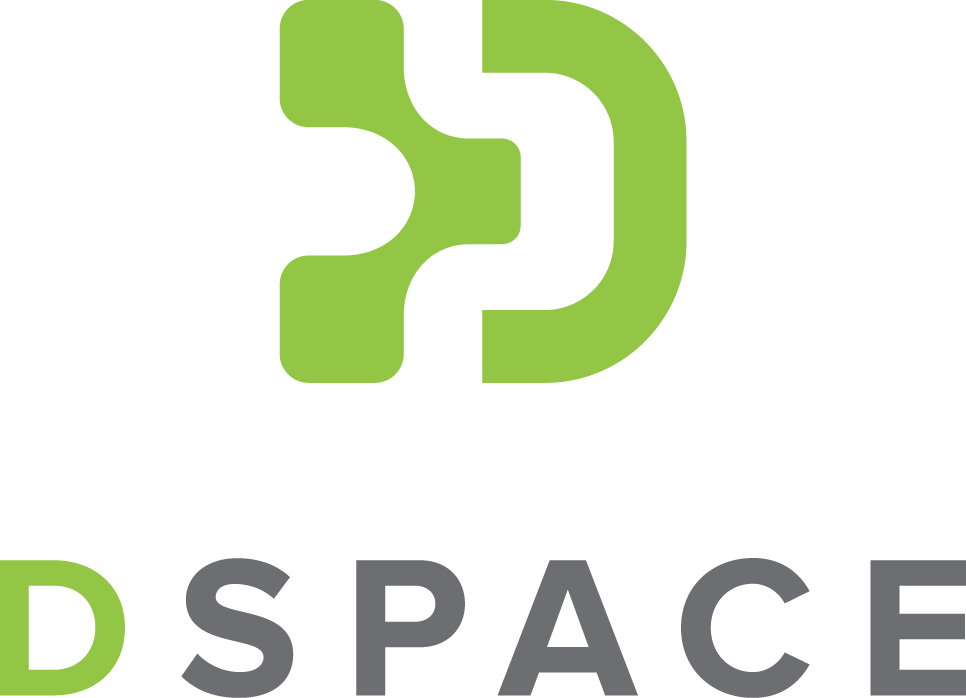 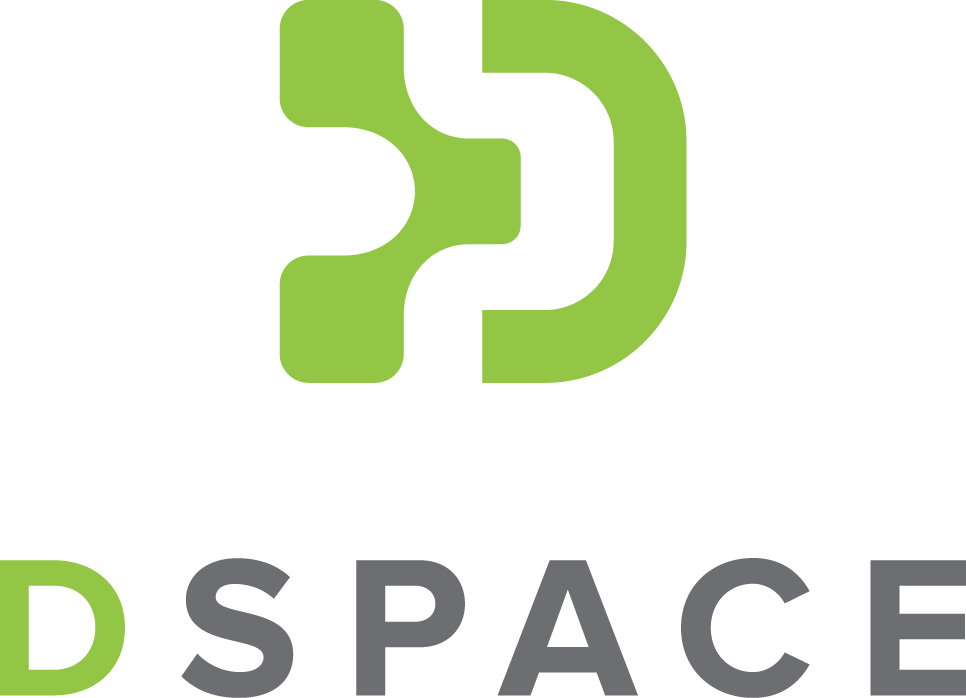 Обзор технологии DSpace:DSpace состоит из внешнего интерфейса (UI) и внутреннего интерфейса (REST API)
REST API построен на Spring Boot, написанном на Java. REST API использует браузер Spring Data REST Hal. Все ответы REST API возвращаются в формате JSON.
Apache Solr используется для индексации всех объектов для поиска/просмотра.
UI построен на платформе Angular, написанной на языке Typescript . Он использует Bootstrap и HTML5 для оформления тем и стилей.
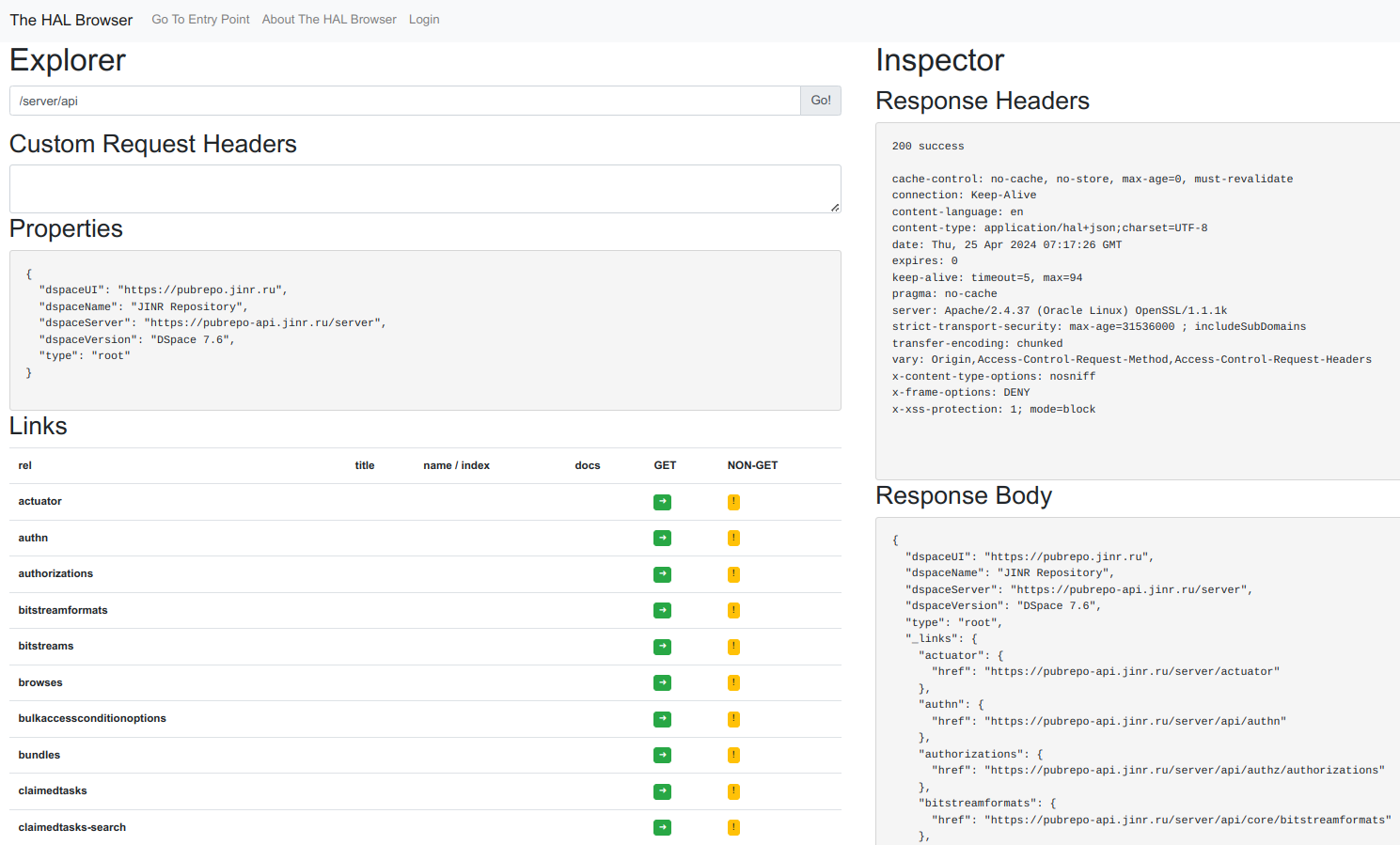 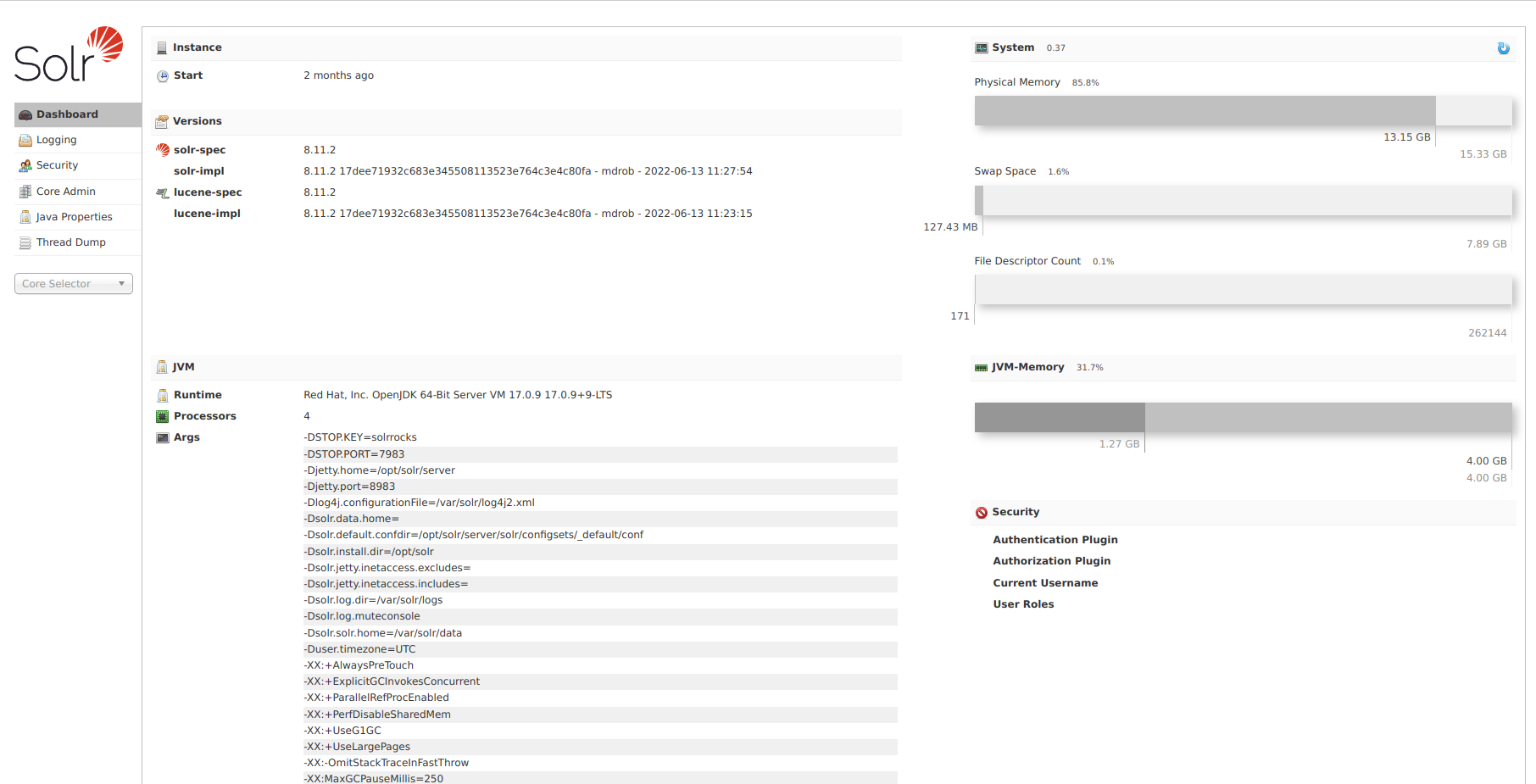 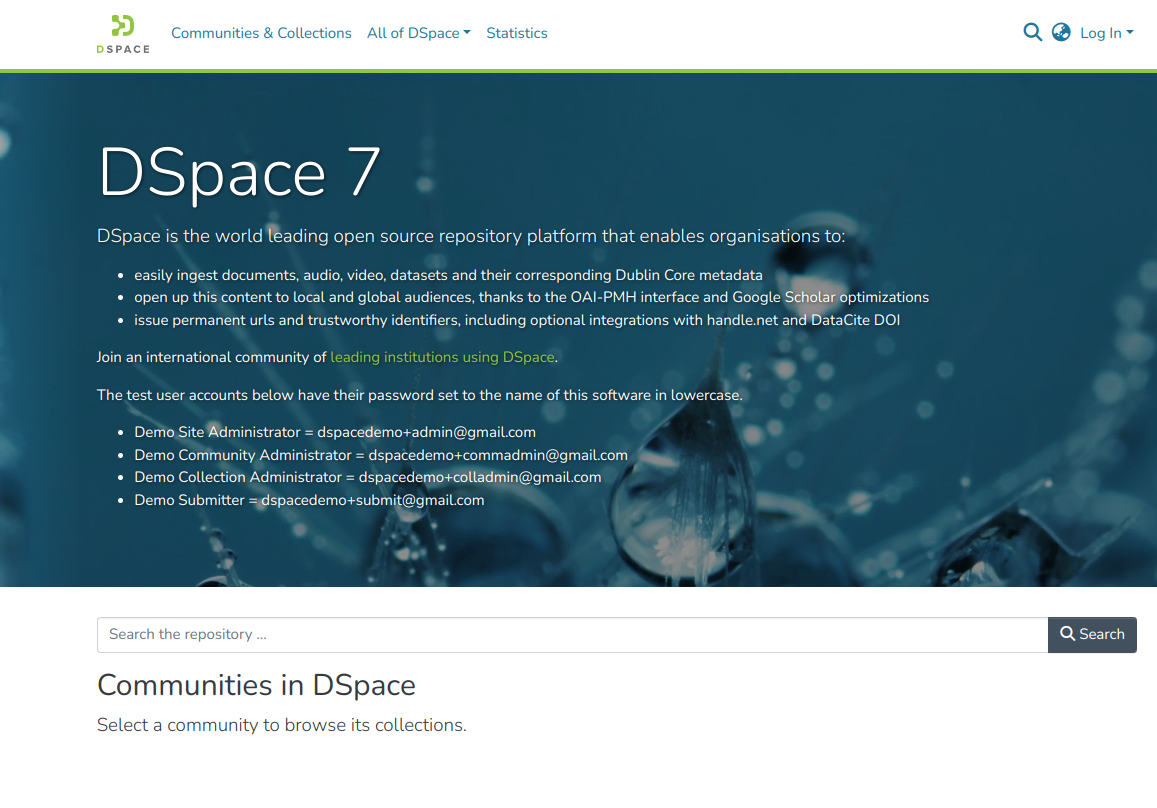 Сборка REST API:
Apache Maven — создает установочный пакет;
Apache Ant — устанавливает REST API.
Запускается посредством Tomcat.
Сборка UI:
Angular;
Запускается посредством NodeJS.
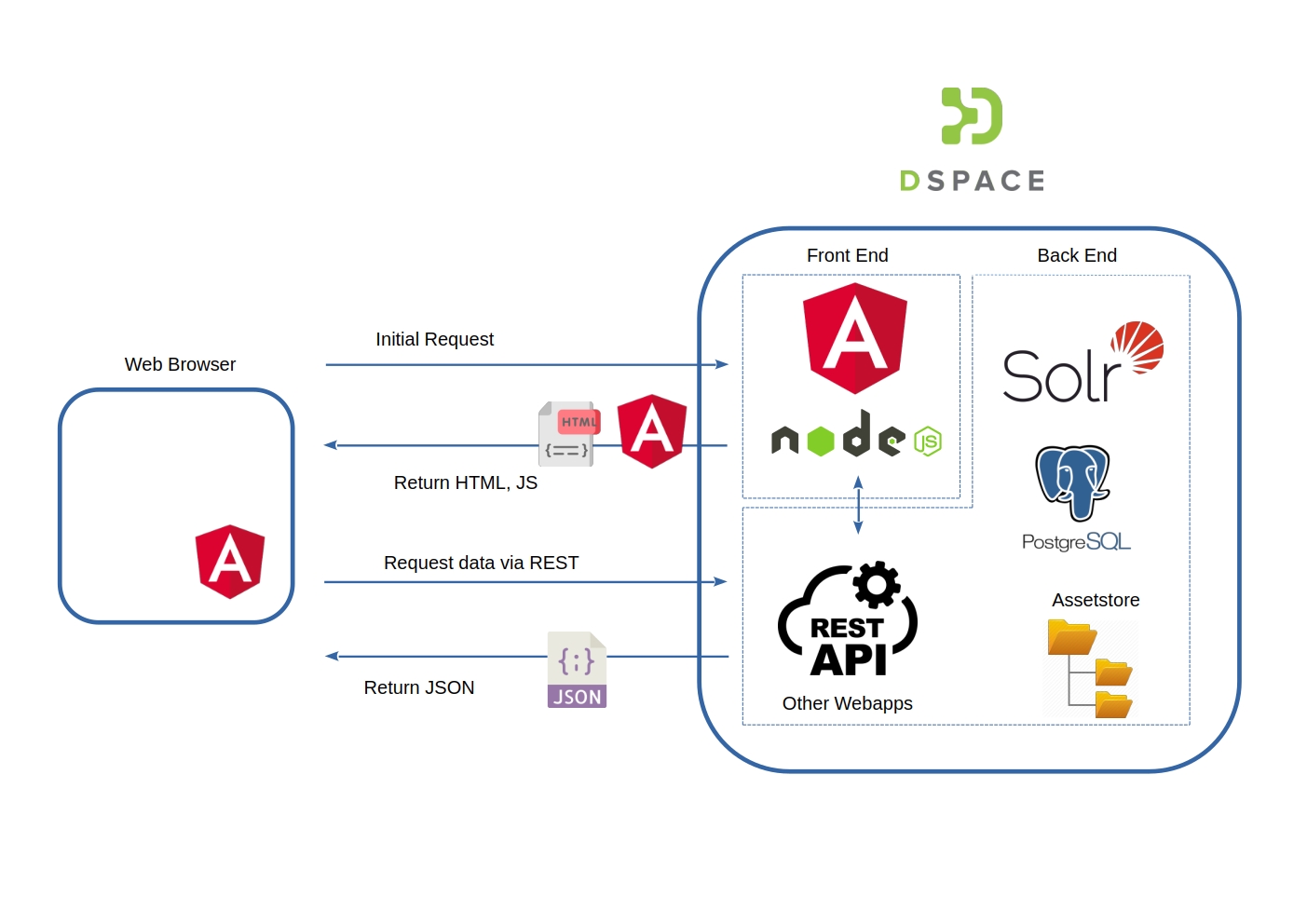 Обзор архитектуры DSpace:Архитектура DSpace включает в себя три основных компонента:

1. **Хранилище (Storage Layer)**: отвечает за физическое хранение цифровых объектов, включая файлы, метаданные и другие элементы.

2. **Приложение (Application Layer)**: предоставляет пользовательский интерфейс для загрузки, поиска и просмотра цифровых контентов, а также управления правами доступа.

3. **Бизнес-логика (Business Logic Layer)**: обеспечивает функциональность по управлению метаданными, поиску, интеграции с внешними системами и другими операциями.
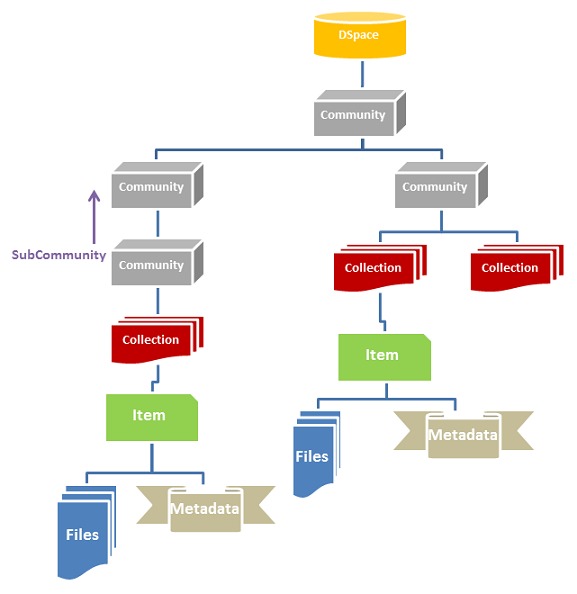 Логическая структура 
DSpace:



включает в себя уровни иерархии, такие как коммьюнити (сообщества) и коллекции, для организации и структурирования цифровых объектов. Каждый объект имеет метаданные, которые обеспечивают контекст и описание ресурса.
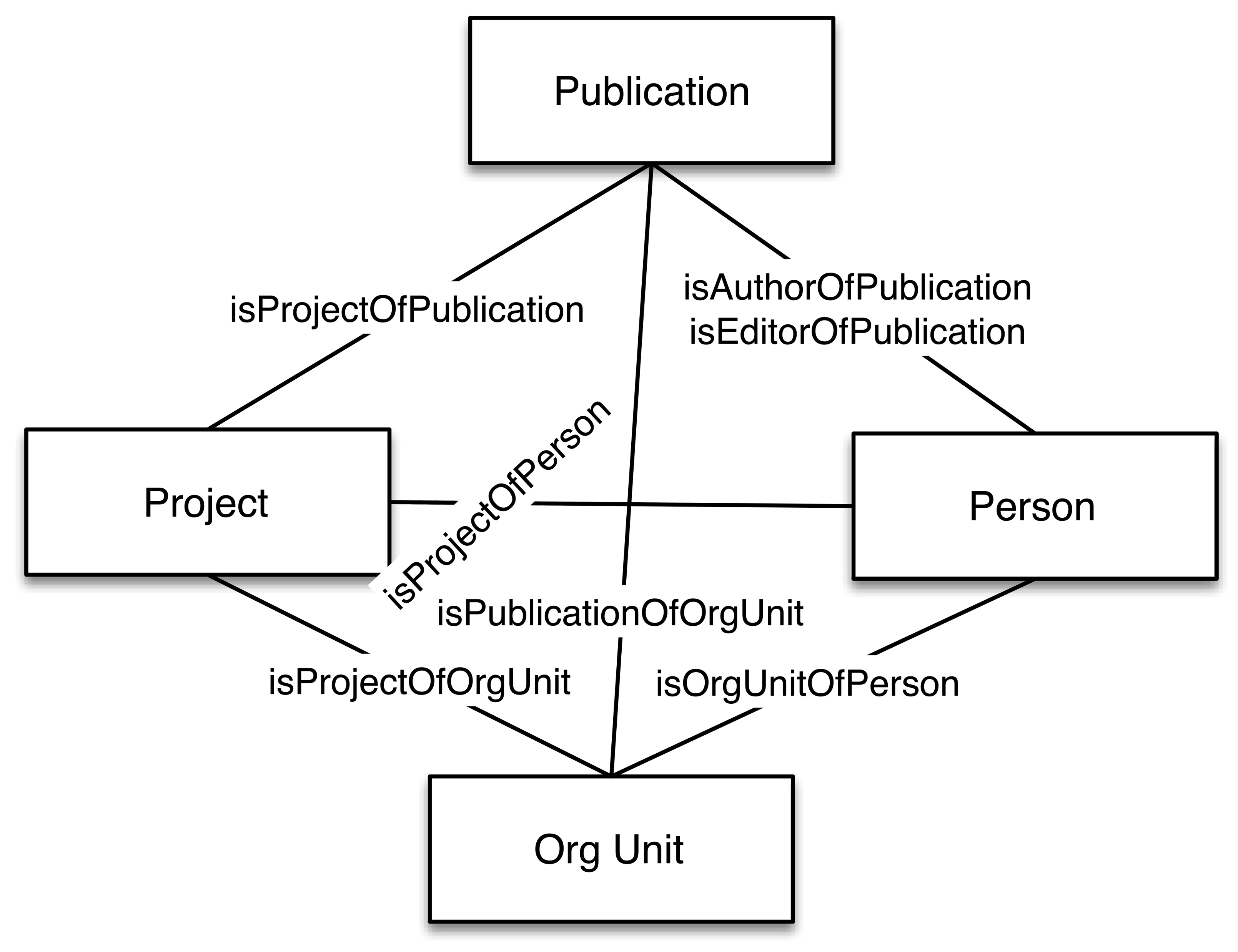 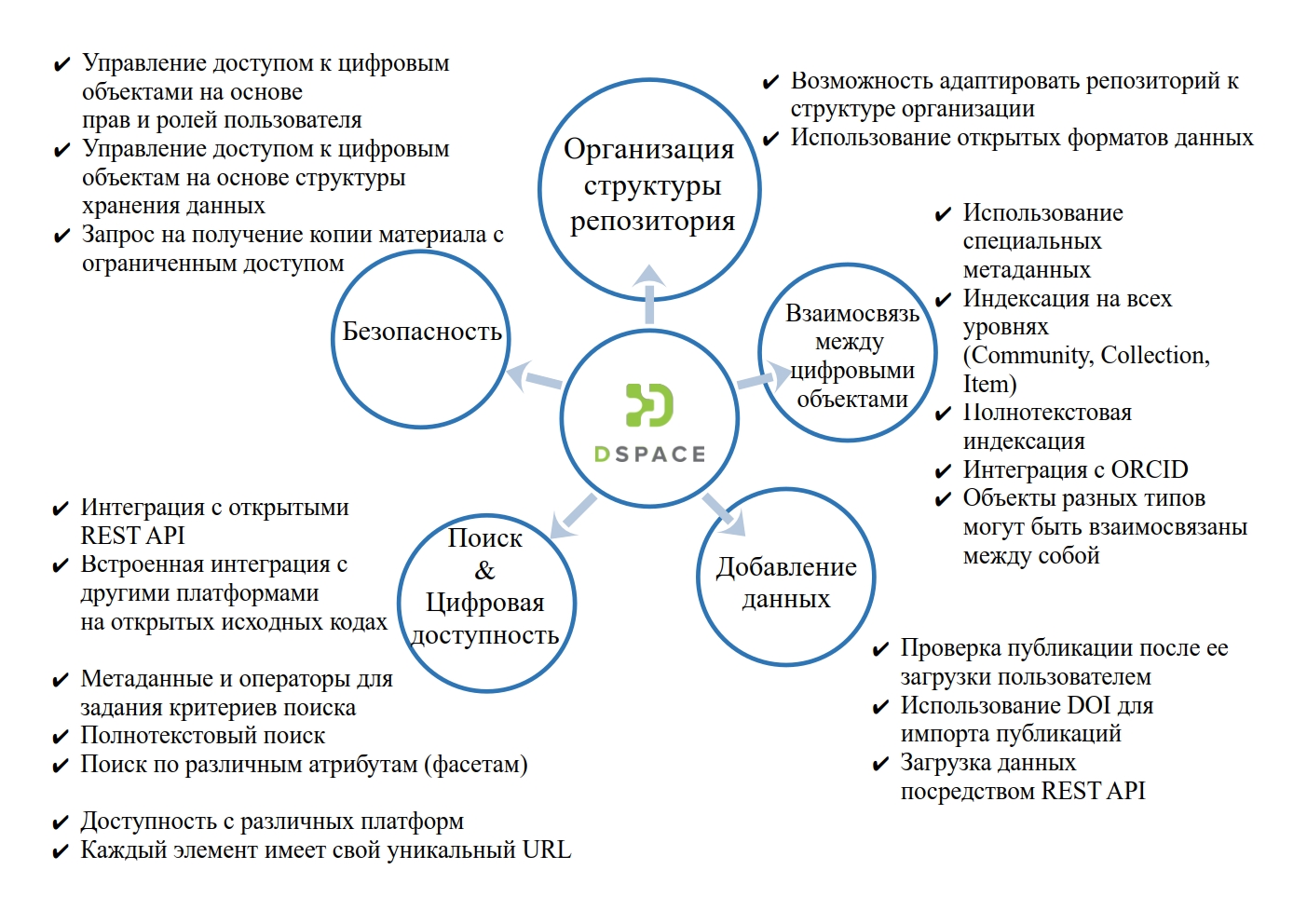 Функциональные 
возможности 
DSpace:
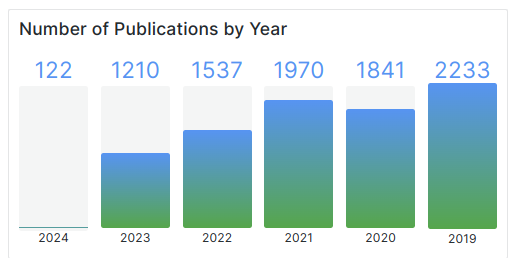 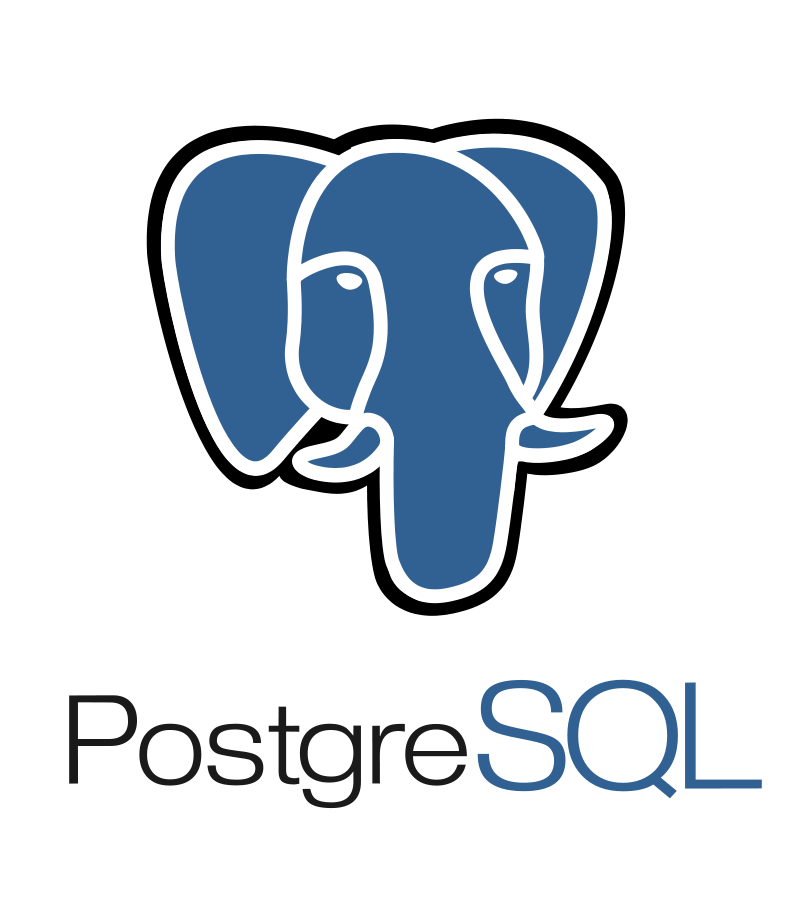 База данных
Dspace
Grafana
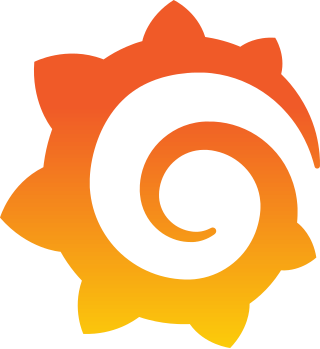 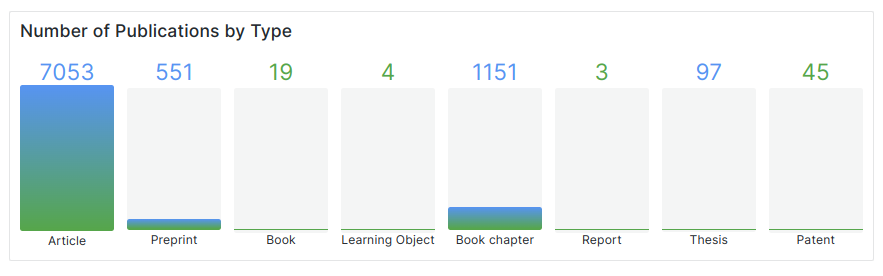 Количество публикаций за последние 5 лет;
Количество типов публикаций
Создание .csv файлов для Grafana
Отправка данных в Grafana
Схема визуализации данных репозитория.
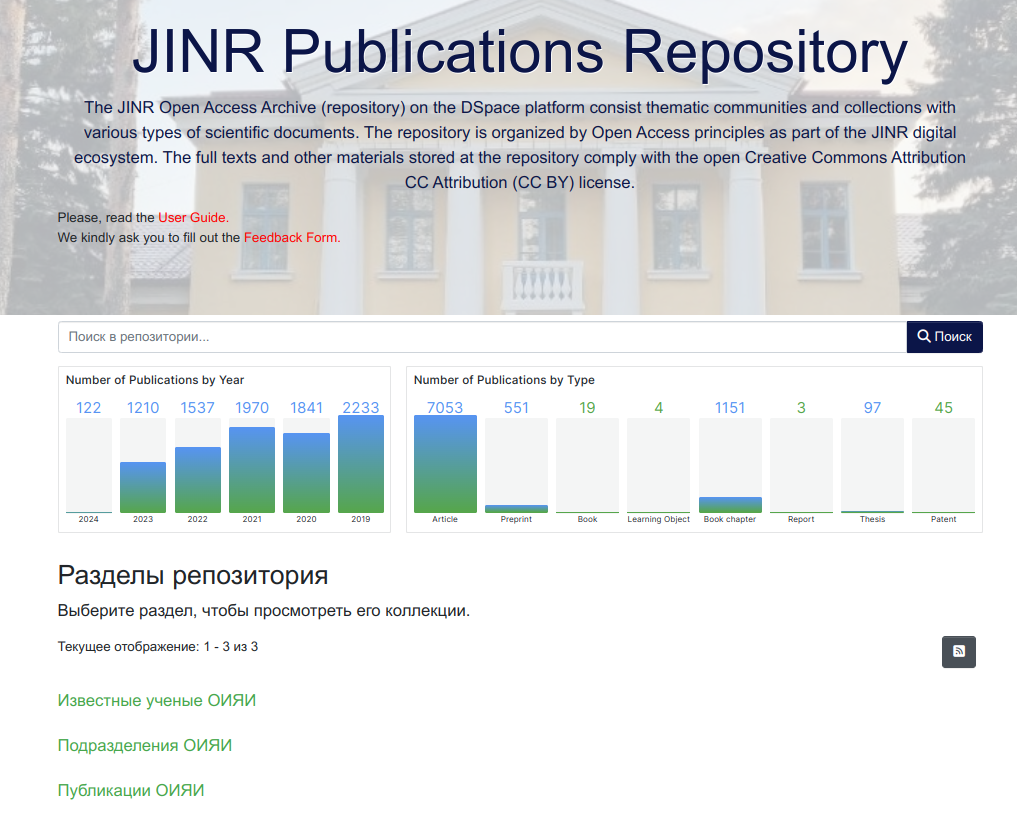 Функция Discovery в DSpace
Функция Discovery в DSpace отвечает за поиск и обнаружение содержимого, 
хранящегося в репозитории. 
Она обеспечивает пользователям возможность эффективно искать нужные материалы, 
администраторам - управлять процессом поиска и предоставления доступа к данным.


Управление Discovery осуществляется посредством редактирования файла discovery.xml
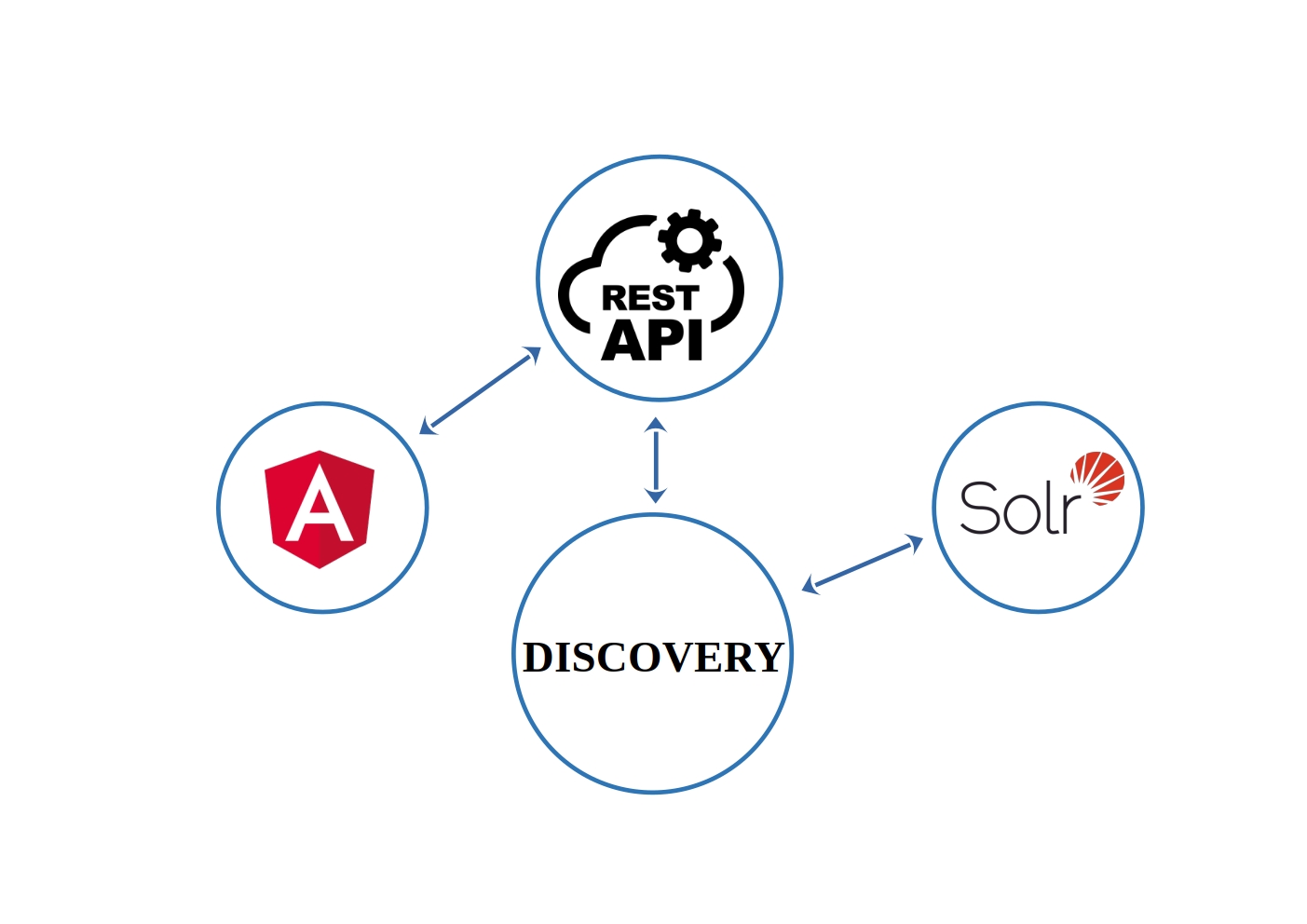 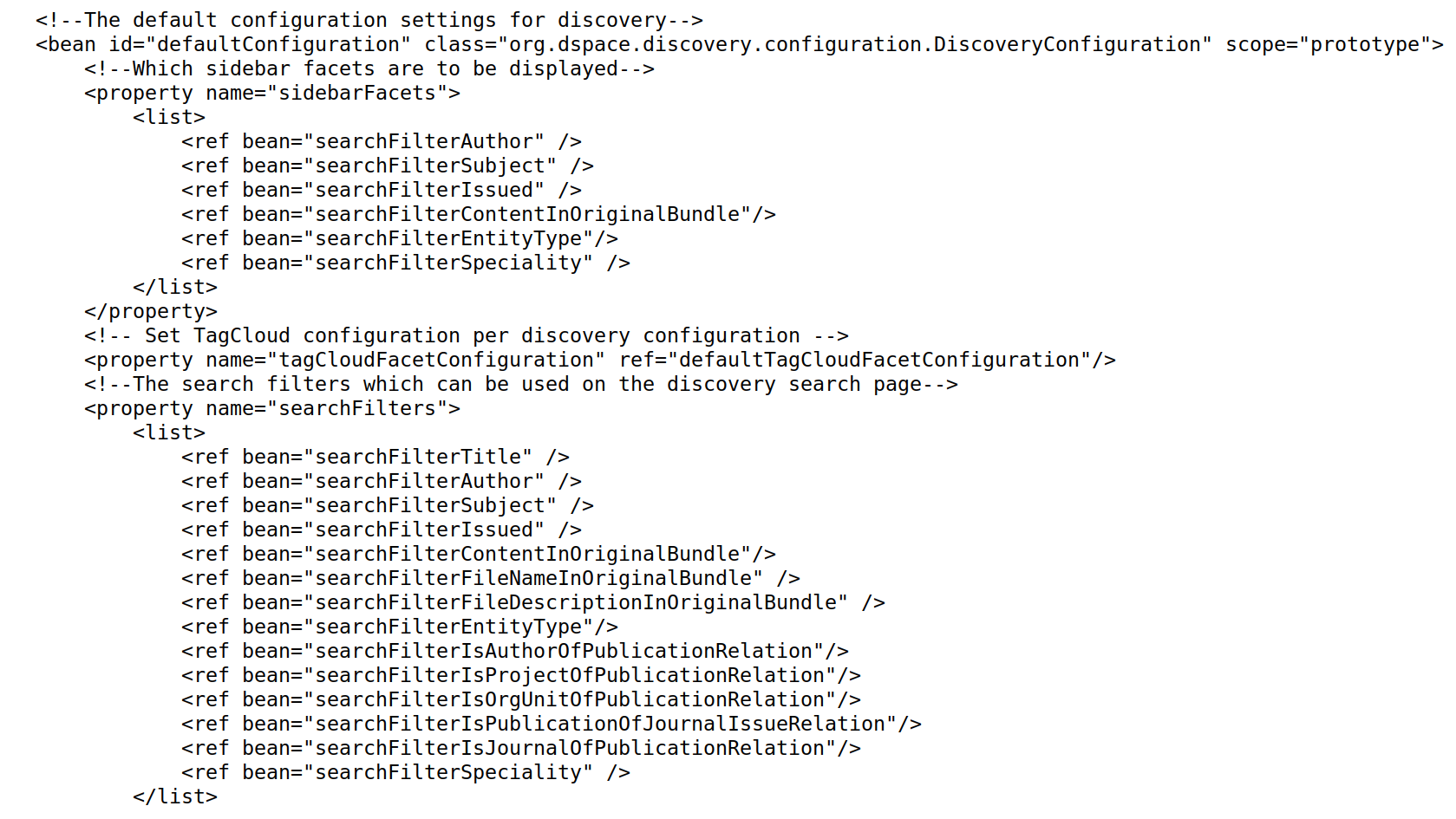 Фасеты боковой панели
searchFilterAuthor
searchFilterSubject
searchFilterDate
searchFilterFiles
searchFilterType

Фильтры поиска
searchFilterTitle
searchFilterAuthor
searchFilterSubject
searchFilterDate

Сортировка полей
sortTitle 
sortDateIssued

Последние материалы

Неиндексированные поля метаданных
Функция Discovery в DSpace

Настройки по умолчанию:
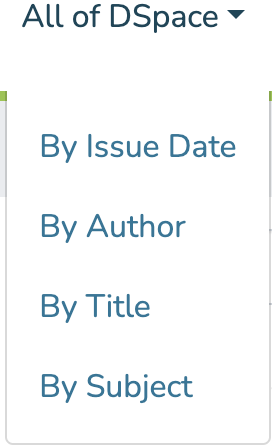 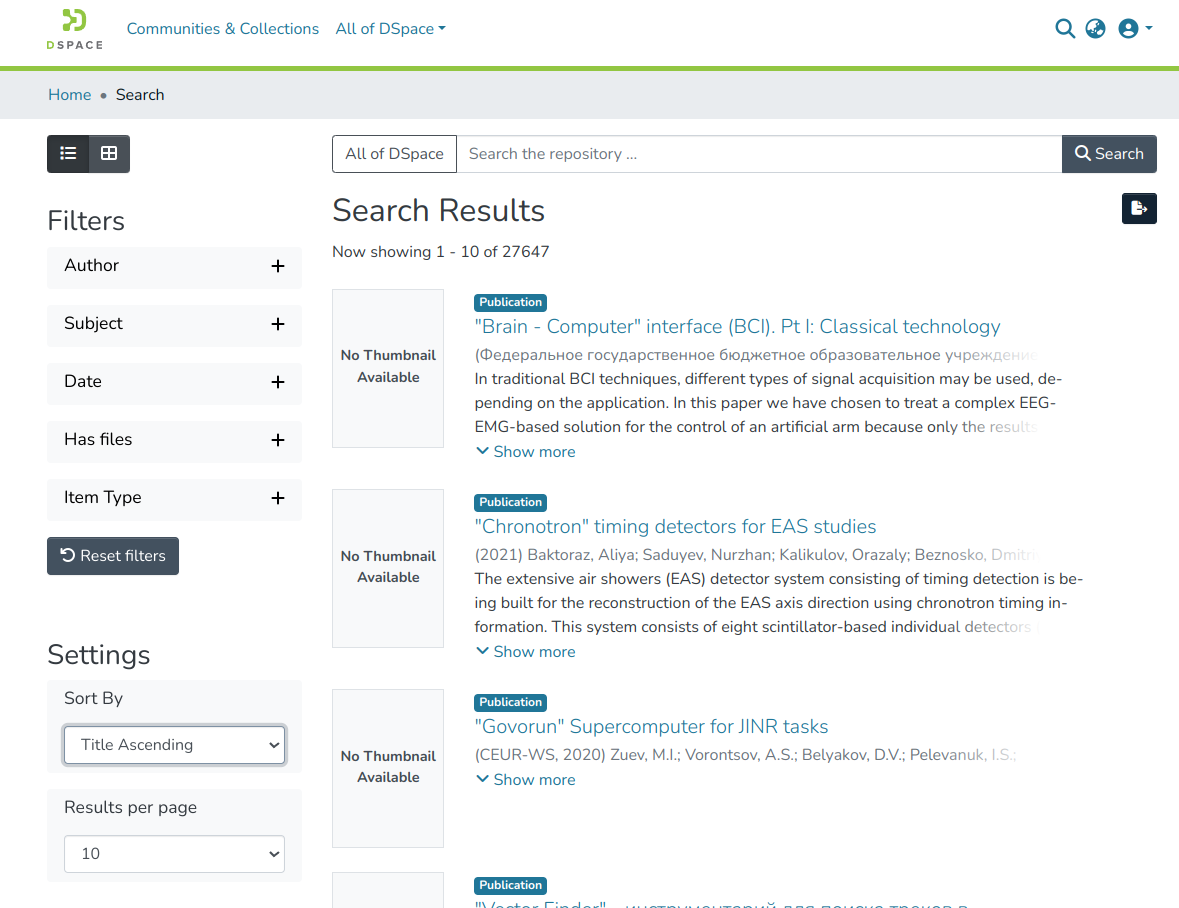 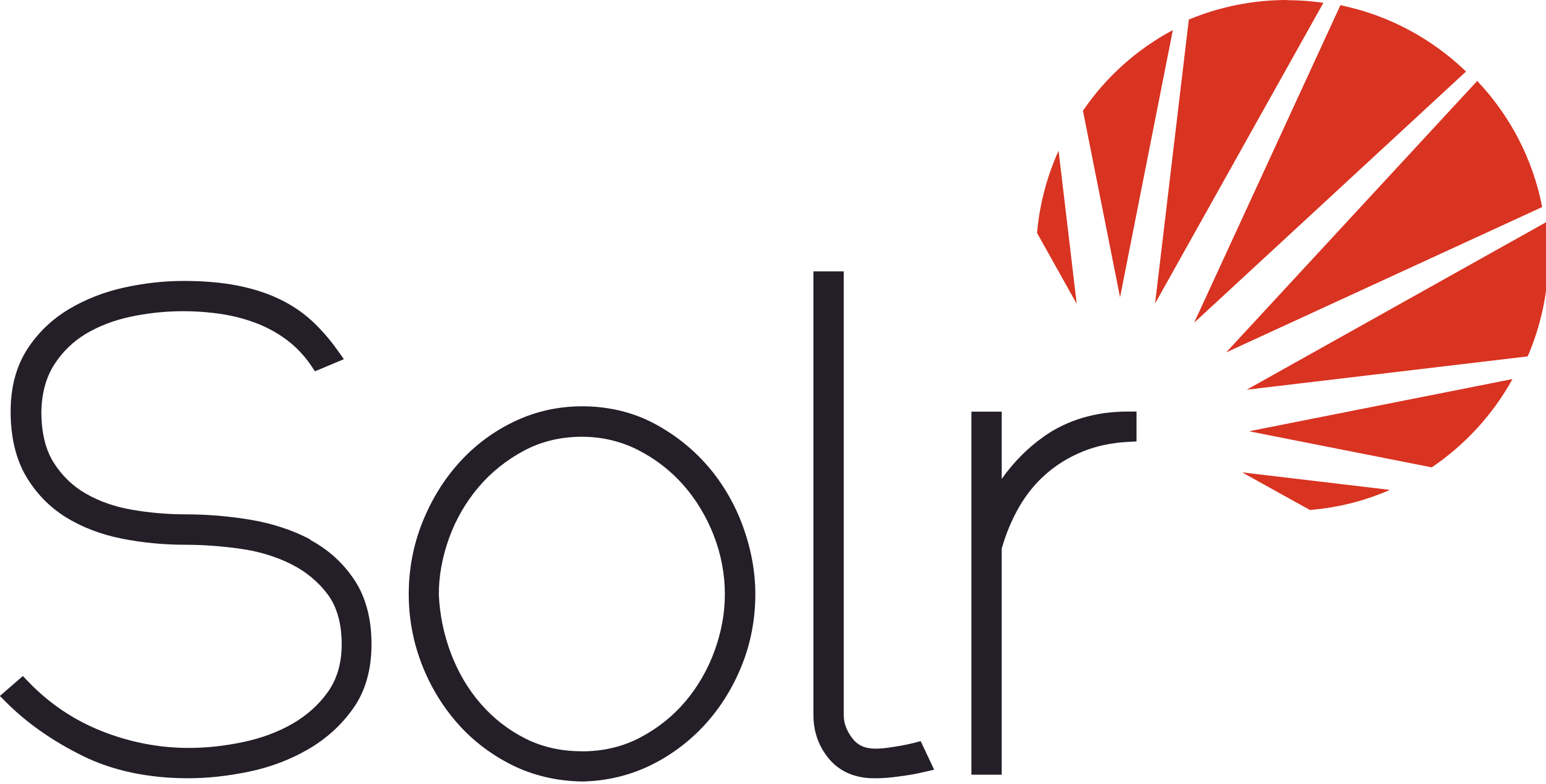 Функция Discovery в DSpace
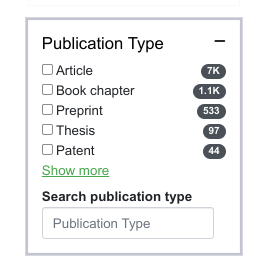 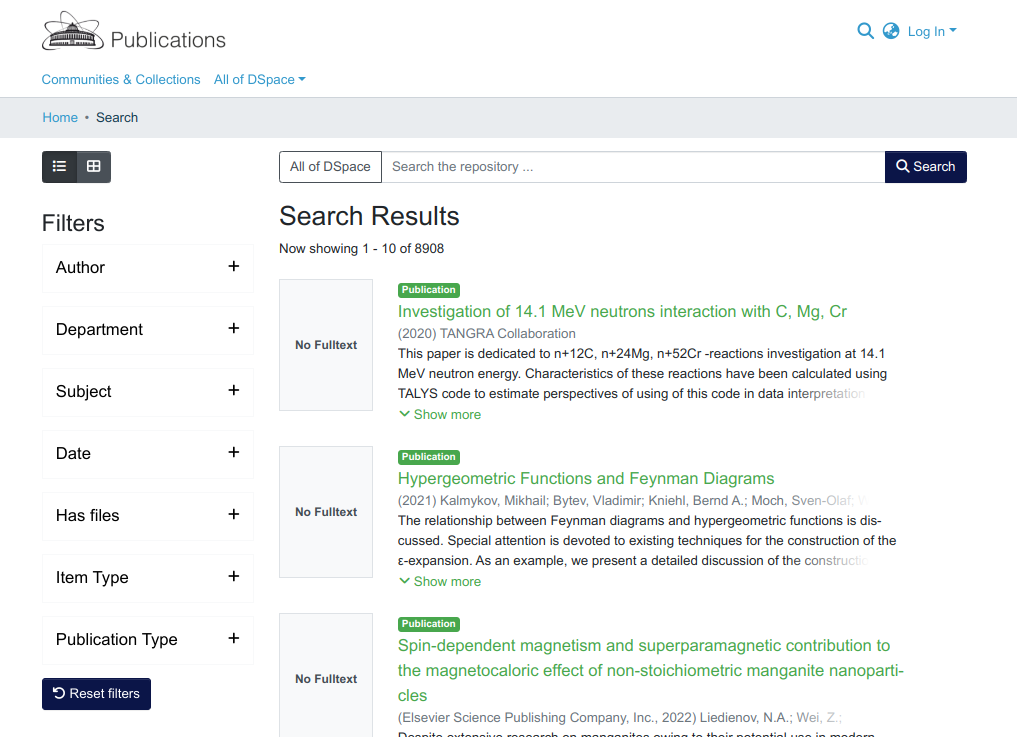 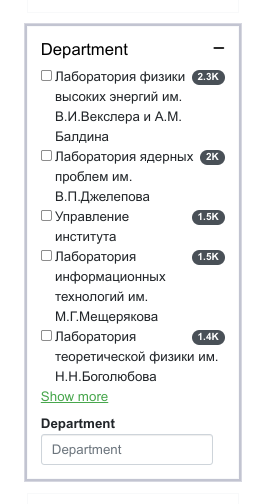 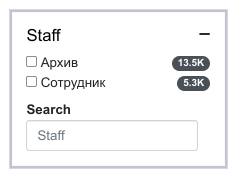 Опыт внедрения и использования DSpace:

тестовая версия цифрового репозитория публикаций представлена в рамках цифровой эко системы ОИЯИ в режиме опытной эксплуатации.
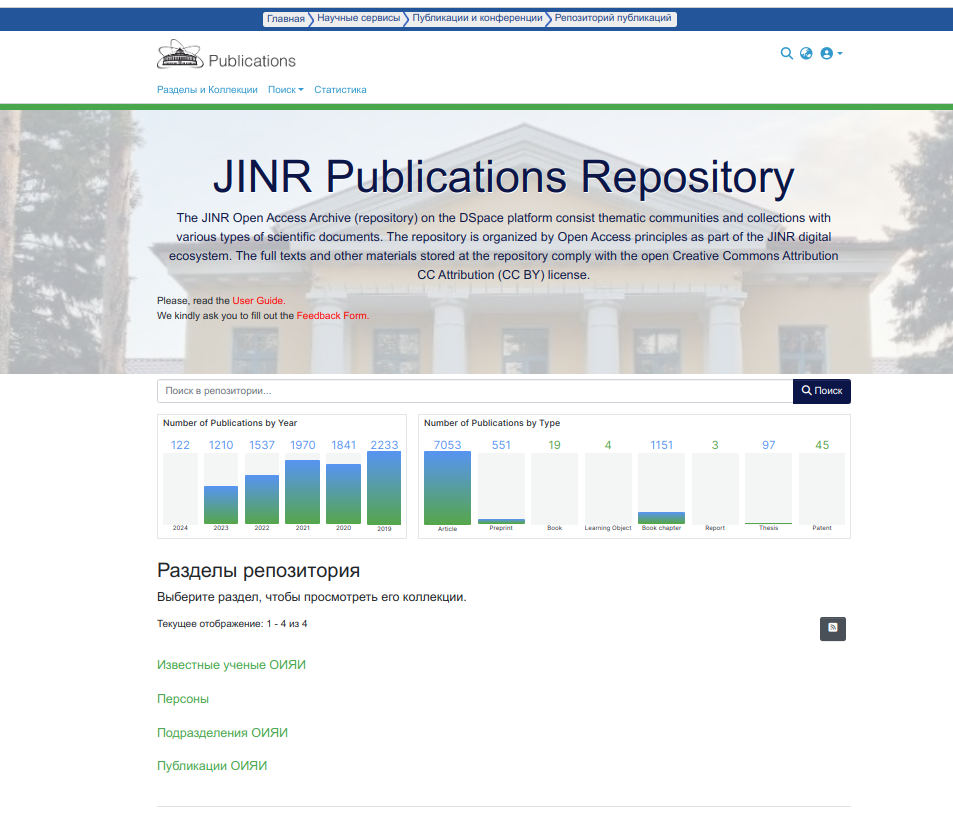 https://jr.jinr.ru - опытная эксплуатация
Планы развития DSpace на 5 лет:

1. **Улучшение пользовательского интерфейса:** Используя возможности Angular -  оптимизация производительности и добавление новых элементов в интерфейс. 

2. **Расширение возможностей поиска:** Улучшение системы поиска и фильтрации контента посредством функционала Discovery.

3. **Расширение функциональности:** Добавление новых возможностей, таких как поддержка различных типов контента, возможность работы с мультимедийными данными.

4. **Повышение производительности:** Оптимизация производительности DSpace
 (Solr, Node.js) для повышения скорости доступа к контенту.

5. **Улучшение масштабируемости:** Развитие возможностей масштабирования системы для обеспечения работы с большим объемом данных и пользователей.

6. **Обновление DSpace:** Разработка эффективной схемы обновления и резервного копирования.
Участие в предыдущих проектах:

- Создание грид-сайта «AZ-IFAN» дата-центра Института физики НАН Азербайджана, успешное прохождение процедуры сертификации и получение статуса Tier-3 в инфраструктуре EGI, интеграция грид-сайта «AZ-IFAN» в глобальную инфраструктуру эксперимента ATLAS (CERN);

- Создание и интеграция облачной инфраструктуры дата-центра Института физики в облачную инфраструктуру ЛИТ ОИЯИ;

- Создание вычислительного кластера дата-центра Института физики НАН Азербайджана, ориентированного на решение задач по основным научным направлениям данного института;

- Создание в облачной инфраструктуре ОИЯИ, полигона TANGO, для разработки программного комплекса в среде распределённой системы управления TANGO (В рамках проекта «Разработка интеллектуальной автоматизированной системы обеспечения жидким азотом для стенда криогенных испытаний СП магнитов»);
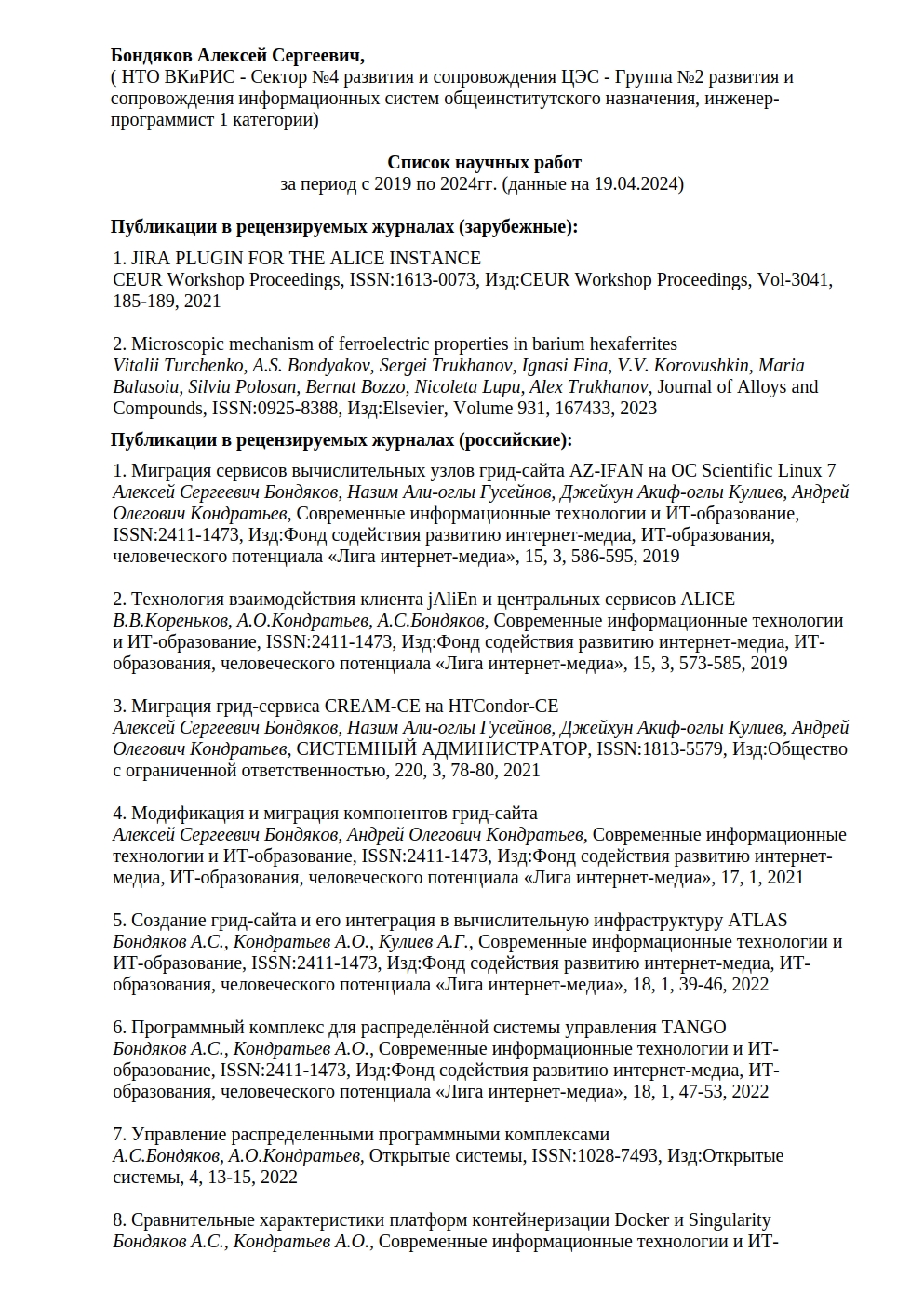 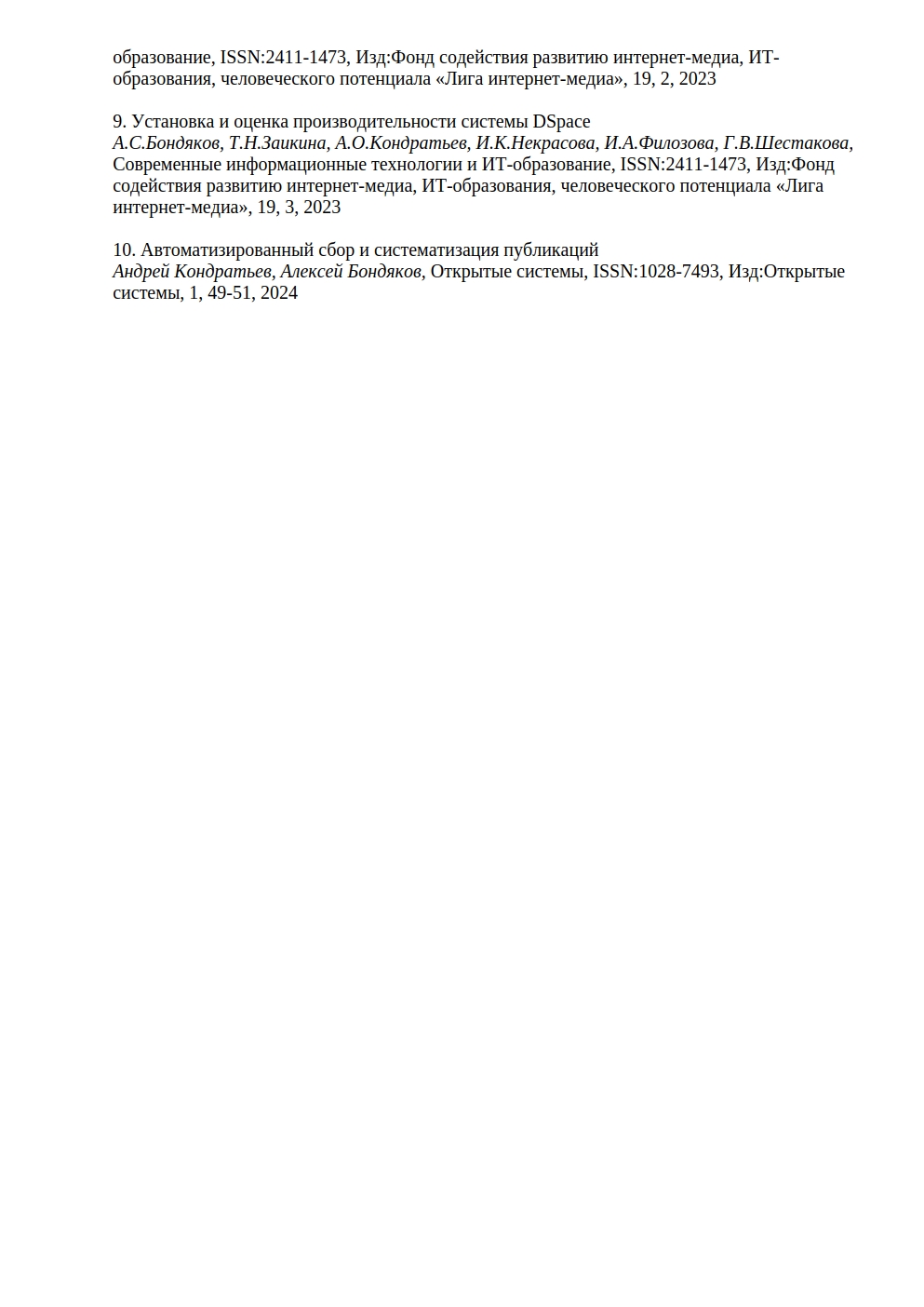 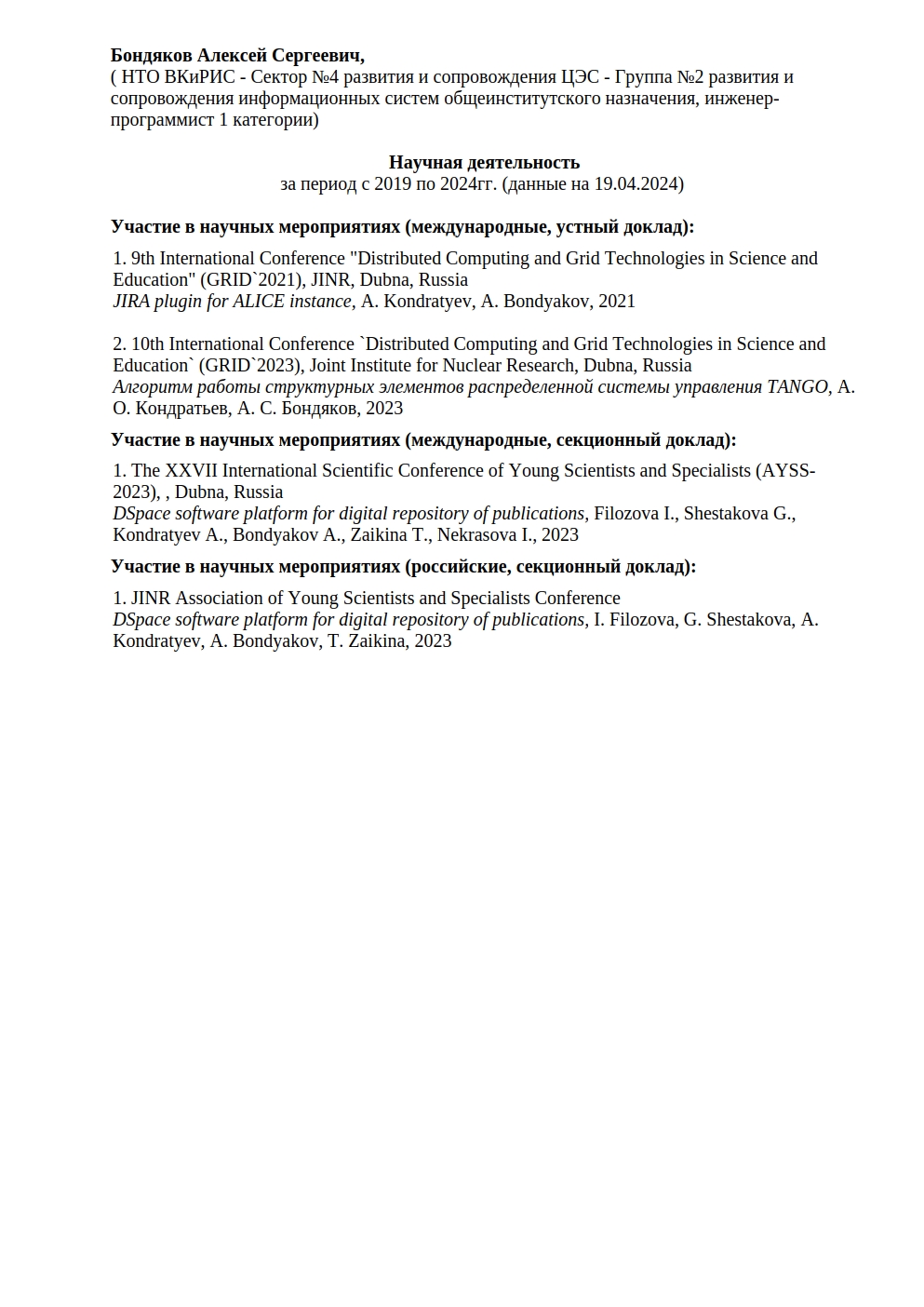 Спасибо за внимание!